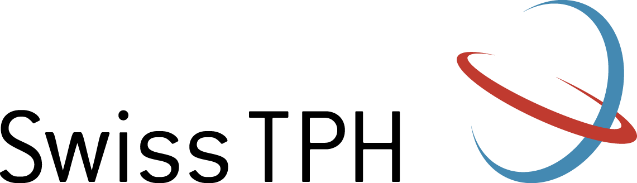 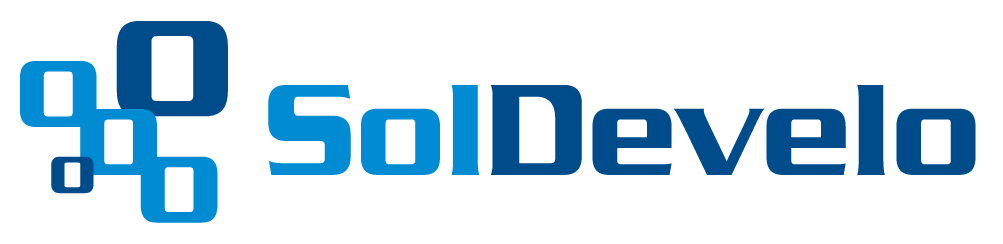 Maintenance and Support Project
August  2019 
Activity Report

Dragos Dobre, Patrick Delcroix, Kamil Madej
August activities
Support activities:
Service Desk tickets: OSD-59
Service Desk tickets cleaning: OSD-9, OSD-17, OSD-18, OSD-19, OSD-23, OSD-31, OSD-35
Maintenance activities:
Review and integrate SolDevelo’s developments on security issues (Tanzania project)
Release activities:
Extended Gitflow workflow presentation 
Test cases specification with Gherkin
lokalise.co (setup, meeting, glossary, wiki update)
Time budget available
Remaining time: 129 days => 53.75%
Future activities
Release management:
Start working on October 2019 release
Re-test integration of legacy openIMIS with new gateway with Docker
Update AR-IMIS Github repository and ReadTheDocs documentation 
Continue the test cases specification and test data 
Specification and code integration: 
Review and integration of SolDevelo’s developments on security issues (Tanzania project)
Continue integration of Exact’s openIMIS repository into the official one
Localisation: 
User documentation translation in French with DeepL 
Other: 
AeHIN’s country customization support, country localisation tutorial and webinar (Tender 2)
BaselHack (2-3 Nov 2019 in Basel, Switzerland)
Maintenance and Support
Dragos Dobre, Patrick Delcroix, Kamil Madej
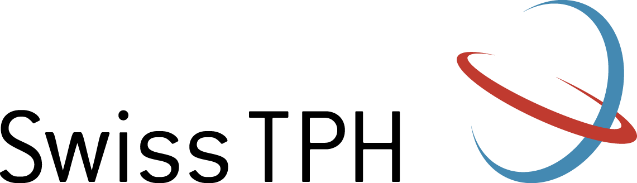 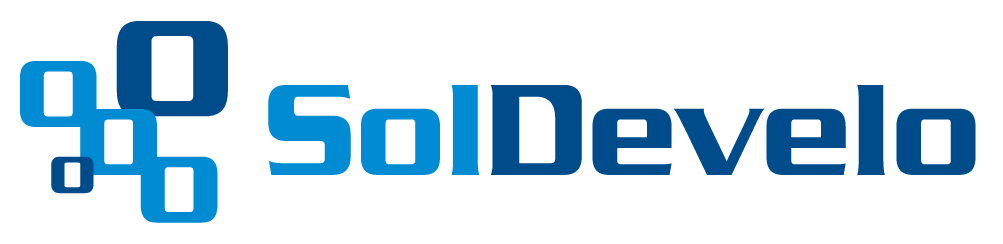